PERSONAL SKILLS FORPROFESSIONAL SUCCESS
May 2022
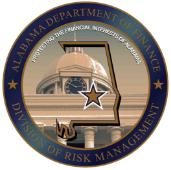 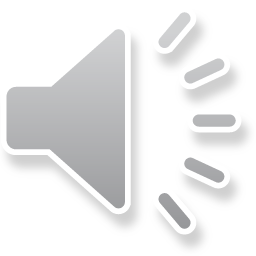 [Speaker Notes: I am so glad to be here with you this afternoon to share on the topic of “Personal Skills for Professional Success.” I hope that this can be a productive time together and one that you will leave with a little more information than you came with today. I am providing you with a copy of the slides so that you can relax and enjoy this interactive presentation. Feel free to ask questions along the way or interject as we share together using the Comment feature.

Allow for group to briefly introduce themselves. Name, Department/Role, Etc. (if time allows).]
State Employee Assistance Program
This presentation is part of the services provided by the State Employee Assistance Program through Behavioral Health Systems, Inc.  The State EAP is administered and managed by the State Department of Finance’s Division of Risk Management (DORM). If you have questions regarding the policy, procedures or services provided by this program, please contact the Program Coordinator, Kwatasian Hunt, at  eap.information@finance.alabama.gov.  You can also find more information about the State Employee Assistance Program on the Division of Risk Management’s website at www.riskmgt.alabama.gov.
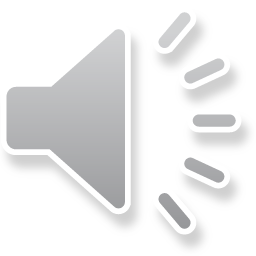 [Speaker Notes: IMPORTANT PLEASE READ]
Objectives
Examine personal skills that are essential for professional success
Explore ways to develop these skills
Set personal development goals
Review State of Alabama’s EAP Benefits
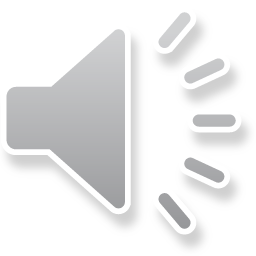 [Speaker Notes: Let’s take a look at some of the highlights that we are going to discuss today- review the Objectives. We will look at  personal skills for professional success and conclude with  practical take-aways and next steps.]
People Skills
People skills are the non-technical, soft skills that one demonstrates when interacting with others
They are verbal and nonverbal
Some think of these skills as personality, empathy, likeability and charisma
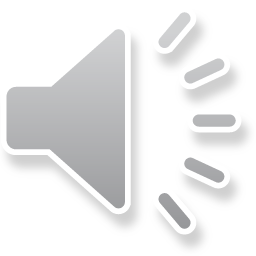 [Speaker Notes: Today we are going to be talking about those non-technical skills that set one apart as a “people person”. 
Sometimes these are referred to these as People Skills.
They are the non-technical soft skills that allows one to communicate effectively with others- both verbally and nonverbally.
We are going to review some skills that you can develop to make yourself a more valuable asset in the workplace. 
Some of these may seem like common sense at first, but that may be that you learned them along your career development path.
Like any skills that we take for granted, it may be good to assess yourself in each of these, even if you feel they are commonplace. 

Some of the words that come to mind when thinking of someone with strong People Skills are PERSONALITY, EMPATHY, LIKEABILITY, and CHARISMA.]
First Impressions
First impressions leave a lasting mark on those we meet
What tangible or intangible characteristics lead to your first impressions?
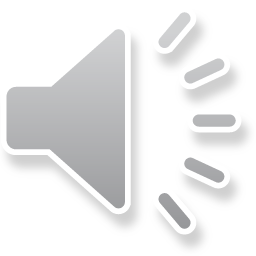 [Speaker Notes: We are biologically wired to quickly assess those we meet. Those first impressions are often lasting and hard to overcome – even when evidence that contradicts it is presented. 


What things do we assess when making first impressions? (Group Interaction: Using Webinar Comment feature)
Appearance
Clothing Choice
Handshake
Eye Contact
Smile
Confidence
Body Language
Hygiene]
Professionalism
Dress / Image
Social Skills
Work Ethic
Quality of Work
Positive Attitude
Cooperative in Nature (Team Player)
Verbal and Nonverbal Communication
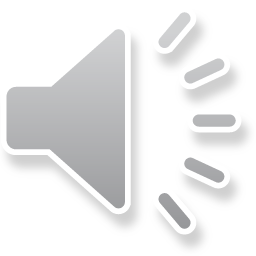 [Speaker Notes: Professionalism refers to the way that you present yourself in the workplace. Every employee has the opportunity and responsibility to present themselves with professionalism. 

Some of the areas that are important when presenting yourself in a professional manner include:
Dress / Image
Social Skills
Work Ethic
Quality of Work
Positive Attitude
Cooperative in Nature (Team Player)
Verbal and Nonverbal Communication]
Professionalism
Appearance
	Professional and neat
Demeanor
Polite, calm, well-spoken, confident but not arrogant 
Reliability
Having follow through and responding promptly to requests
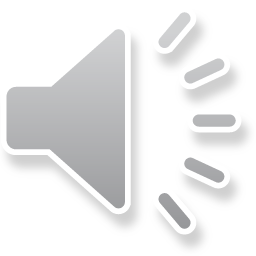 Communication Skills
Being able to convey your thoughts in a way that engages others and persuades them to see your point of view is a real skill 
Strong written and spoken communication is essential
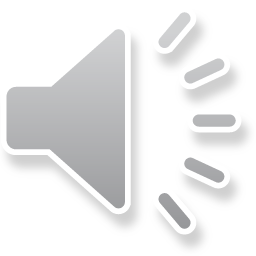 [Speaker Notes: Those with strong communication skills are very good at reading the other person or people’s body language and gauging their understanding of what he or she is saying. 

They choose their words carefully and come across in a very genuine and personable manner.]
Communication Skills
Good communication starts with being a good listener
Demonstrate attention and focus on the person speaking
Take notes, if needed 
Maintain eye contact
Don’t let technology distract you
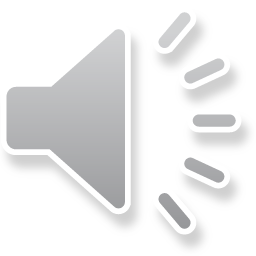 [Speaker Notes: High on the list of personal skills for professional success is being a good listener. Actually, developing and using active listening skills is the foundation of being a good communicator.

To be a good active listener, you need to give the person you are listening to your undivided attention. Don’t let technology be a distraction to you. Those notification sounds can usually wait.  Let the person you are listening to know that you care about what they are saying through your attention. 90% of communication is nonverbal. 

Be sure to make eye contact. 

If they are sharing ideas, you may want to jot down some notes about what they are sharing. 

Like all skills, active listening takes practice.]
Communication Skills
Keep language appropriate
Avoid swearing
Be positive—negativity is contagious
Focus on your own behavior
Remember the Golden Rule
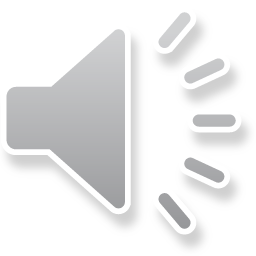 [Speaker Notes: It seems like it goes without saying, but you would be surprised-

It is important to present your best self in the workplace. Your words, nonverbals and actions reflect on you. 

Keep language appropriate
Avoid swearing
Be positive- negativity is contagious
Focus on your own behavior- you cannot control others. 
Always remember the Golden Rule- treat others as you would like to be treated.]
Communication Skills
With an increasing dependence on technology and digital communication, being able to communicate becomes even more valuable
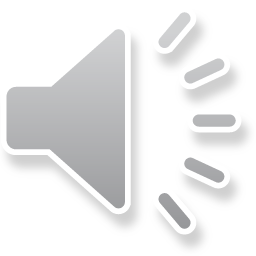 [Speaker Notes: Technology has definitely contributed to being more efficient, especially in terms of communication. The challenge is making sure that efficiency doesn’t come at the cost of professionalism. It is important to make sure that we treat electronic communications, in particular, with the same level of seriousness and professionalism that we treat our face-to-face communication. The next slide provides some pointers to keeping electronic communications professional.]
Email Etiquette
Use complete sentences
Avoid casual tone
Avoid slang abbreviations
Check spelling and grammar
Do not use ALL CAPS
Keep communication courteous
Reply to emails in a timely manner
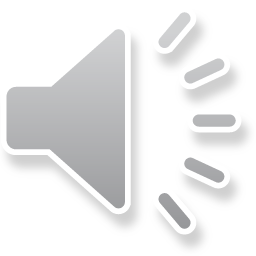 [Speaker Notes: Reread your email before it goes out. Make sure the communication you are sending reflects what you want it to. Spell checker won't catch everything. 
Do not use all CAPS in your emails. This is perceived as yelling in the digital world. If you need to do emphasis on something, use bold or italics on the points you want to emphasize. 
If you are sending an email with an attachment, make mention of it in the body of the email. Write in the email that you are sending a report or spreadsheet so that the reader knows there is more to the email than just the text. 
Avoid abbreviations in your emails. If you use abbreviations, you are assuming that the reader knows what they stand for. They may not be familiar with what the abbreviation means and the message you wanted to convey will get lost as a result. 
Use proper punctuation and start a new line for a new paragraph. When you poorly punctuate an email, recipients will automatically think you are uneducated. You do not want people to think that about you. 
Be concise and to the point. No one wants to read a novel on an email. They just want the facts. 
Reply to messages as soon as possible. You do not want to have the reputation of not getting back to people. The unintended message you send people when you do not reply is that they are not important to you, or that you do not care.]
Keeping Calm
The ability to remain calm and be patient with others during stressful situations is priceless
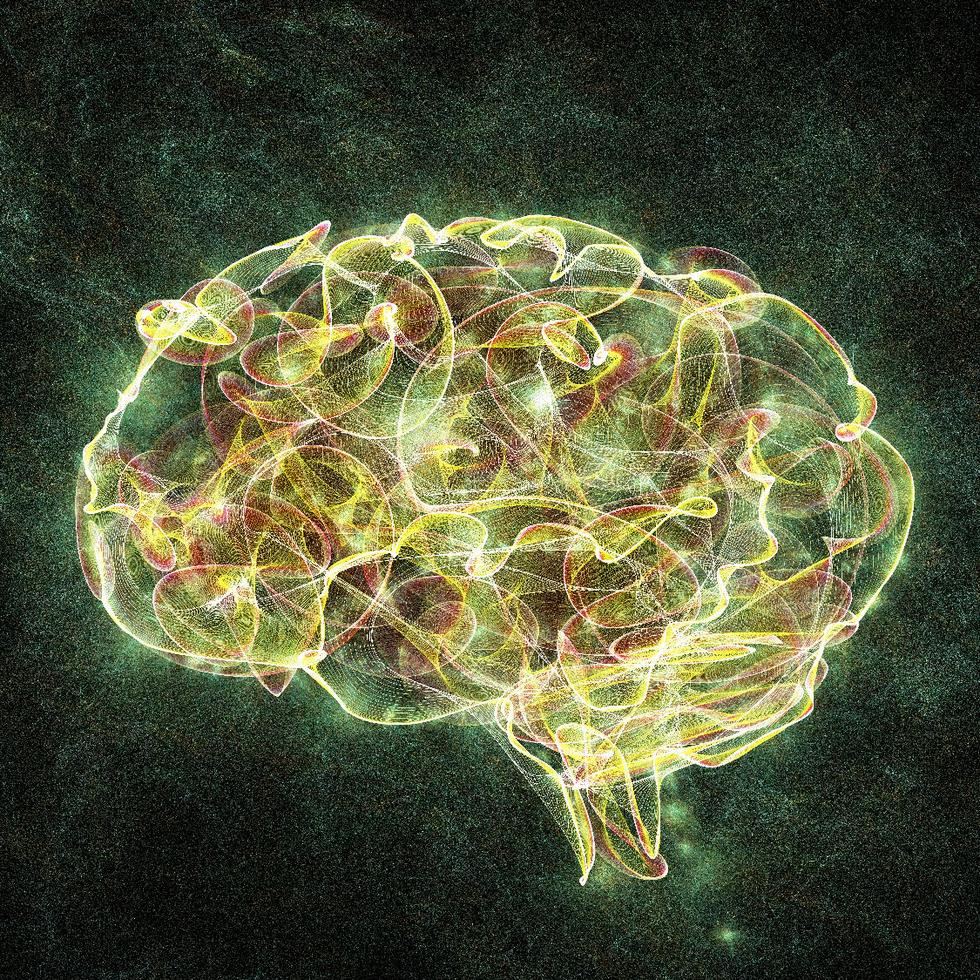 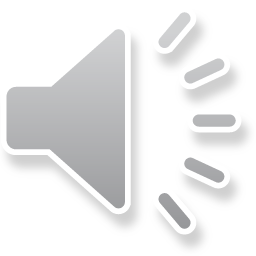 [Speaker Notes: Those that can remain calm during stressful situations – wait, do you have any stressful situations in your workplace? – will definitely stand out. 

The ability to remain calm and collected, rather than lashing out and/or reacting to situations is a priceless (and often rare) commodity. 

If this does not come naturally to you, it would be worth investing in a little practice at stress management techniques and meditation. These will allow you to be more in control of yourself and the situation when stressful situations arise. If you can do this effectively, it will not go unnoticed. 

Some techniques include: controlled breathing, meditation, monitoring your own physical reactions to counter them before situations might escalate and practicing a pause before responding. 

On our Resources Slide (#28), there is a great book called, “The Relaxation & Stress Reduction Workbook ” by Davis, Eshelman & McKay. It offers simple, concise step-by-step directions for minimizing stress reactions in your life.]
Interpersonal Skills
Can you effectively work with a variety of personalities?
Realize that we are all unique
Being able to work in a multi-generational and inclusive workforce is essential
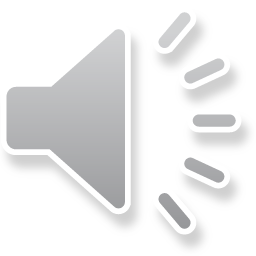 [Speaker Notes: In today’s workforce, it is important that you be able to get along with your co-workers. 
We often can work in stressful situations with tight deadlines, and coming together as a team is important. 

The first step in developing you ability to work with a variety of personalities is realizing that fact that everyone is unique.
Each person in the workforce has a unique personality that has been shaped by their life experiences. 

Some may be introverts, others extroverts.

Some may process information verbally, others are more visual and need to see  things to understand fully. 

The important part is knowing that each brings a unique value to the workplace and understanding how to work together.]
Keep Debate Civil
Seek middle ground
Keep it civil
Keep calm
Remain open to other ideas
Focus on moving the discussion forward
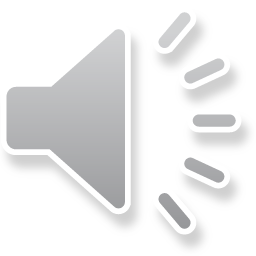 [Speaker Notes: Debate is an essential skill for a leader. Great leaders know that they need to be open to others ideas– even when those ideas differ from their own.

Being open to discussing divergent ideas in a healthy and productive way is a great skill to develop.

Here are some pointers:

Seek middle ground. Avoid black or whit, my way or the highway thinking. Most of the time a better solution is somewhere in the middle- on common ground.

Keep it civil- Moderating your tone and volume is helpful. Generally the other will mimic it and do the same. 

Keep calm and avoid making it personal .]
Personal Ethics Informs Professional Ethics
Good leaders have a firm grasp of their personal ethics
What do you value and use as your ethical compass?
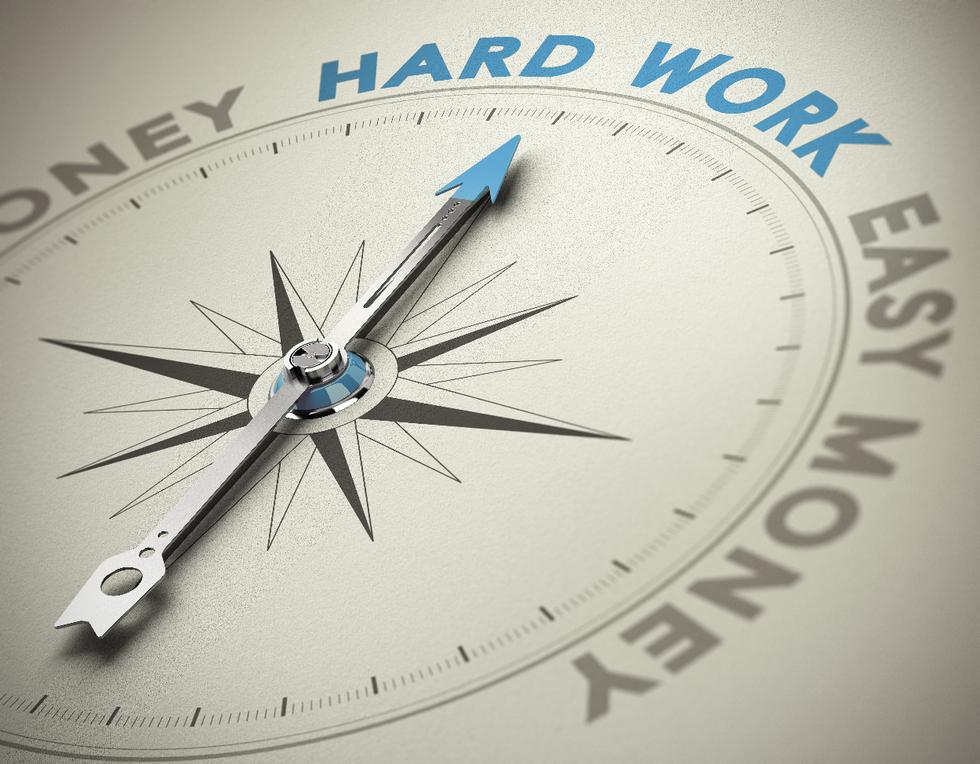 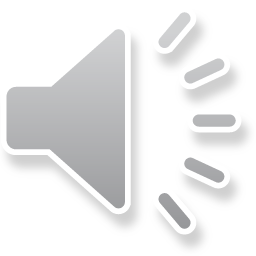 [Speaker Notes: It is important to have a high level of self-awareness. In a world that moves so quickly, often we do not have or make the time for self-reflection. However, it is important to stop and take time for self-reflection if we are going to live intentional lives. 

One activity that you will most likely benefit from is stopping to take an inventory of your personal ethics. The next slide has some prompts that will help you create your personal ethics statement.]
Personal Ethics
What will be the legacy of my life?
Who do I think that I am?
How do I want others to see me?
Why do I believe the things that I do? 
What is my purpose in life?
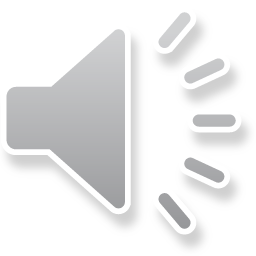 [Speaker Notes: As you begin to consider what your personal ethics statement might be, here are some questions to get you thinking…]
Personal Ethics
Achievement/AccomplishmentAdvancementAutonomyBalanceBelonging to a groupBuilding something Challenge Compassion Competition Creativity Creating something new Creating beauty Creating changeCreating informationDecision-making Entrepreneurship Equality Excitement/risk
Fame Family happiness Financial security Friendships Fun Happiness Harmony Health Helping others/serving people Influencing people Improving something Independence Integrity Leadership Learning/gaining wisdom Leisure Listening Mastering a technique/field
Physical activity Receiving recognitionRepairing something Respect Risk-taking Safety Security Self-expression Spirituality Stability Status Teamwork Tenacity Visioning Wealth
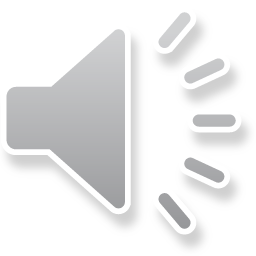 [Speaker Notes: THOUGHT EXERCISE: What Do You Value? Handout 
Here is a list of over 50 words that describe personal values that one might hold. Take a few minutes to look over the list and see which of these words speak to your personal ethics and values. Which do you try to live out and hold yourself accountable to? 

Your personal ethics are different from your professional ethics but they both inform one another. Your personal ethics are shaped by your life experiences, mentors, and education. Your professional ethics are often shaped by the same factors, but are also influenced by the corporate culture in which you work. 

https://carleton.ca/mentoring/wp-content/uploads/Values-Assessment-Community-College-of-Vermont.pdf]
Show Empathy
Empathy—The ability to place yourself in another’s shoes and begin to understand what they are feeling
Part of being an effective leaderis showing that you have a human side
It is important to celebrate life’s joys together and lift each other up during life’s challenges
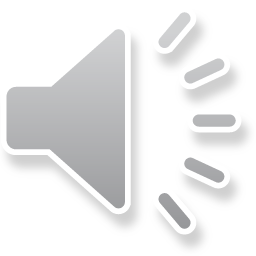 [Speaker Notes: One of the best people skills is to be genuine. Show that you are human and care about others. I feel like that some find it challenging to balance healthy boundaries and showing appropriate empathy in the workplace. The reality is that we are at work more than we are at home during the week when you subtract our sleep time. Our work family should be important to us. We celebrate life’s joys together and comfort each other during life’s challenges.  Everyone wants to work in an environment in which people care about one another.]
Show Kindness
“No act of kindness, no matter how small, is ever wasted.” –Aesop
“Offer support, sympathy and feedback in your daily business life. It will bring you positive emotional returns—part of ‘corporate karma.’” –Lynn Taylor (author)
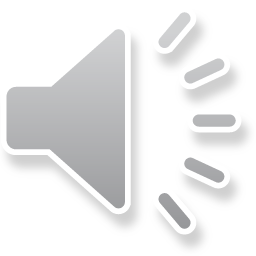 [Speaker Notes: Here are two quotes that capture the importance of demonstrating KINDNESS in the workplace-

“No act of kindness, no matter how small, is ever wasted.” –Aesop
“Offer support, sympathy and feedback in your daily business life. It will bring you positive emotional returns– part of “corporate karma.”   –Lynn Taylor (author)]
Be Flexible
Be able to adapt to the situation at hand
Take others’ perspectives and input into consideration
No two interactions are the same
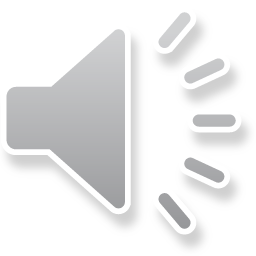 [Speaker Notes: Throughout life, those who are able to adapt to the situation at hand come across as more competent and seem to have less stress. 

Knowing that no two situations or interactions are the same is important. 

The maxim, “It is what it is,” allows us to face the situation at hand from a position of calm and confidence– as opposed to one of rigidity, expecting the situation to change on it’s own. 

By being flexible, we do not exhaust precious resources and energy coming to that realization. Instead we can get to work dealing with the situation.]
Good Manners & Etiquette
Never be too busy for “please” and “thank you”
Reflection of your character and values 
Business etiquette classes are very popular, due in large part to the fact that these skills are not being taught or passed on
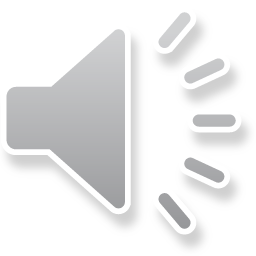 [Speaker Notes: This may be another point that seems obvious, but it is not always commonplace. Everyone can think of examples of people that we have experienced in our careers that are either really good at this or really bad. 

Using “Please” and “Thank You” goes a long way! 

Using good manners is a reflection of your character and values. It creates an atmosphere of respect in the workplace. The flip side of that is that those that deal with coworkers who display bad manners on a consistent basis are less likely to be fully engaged and willing to commit themselves fully to projects. They do not feel valued and it can create a climate of poor morale.

On our Resources Slide (#28), there is a great book called, The Etiquette Advantage in Business” by Peggy and Peter Post (Grandchildren of the famous etiquette guru Emily Post)]
Technology Etiquette
Avoid checking your cell phone or smart device during a business meeting
Notify the presenter before the meeting begins if you’re expecting an urgent call
Turn your cell phone on silent whenever possible before entering a presentation or meeting
Follow company policies regarding cell phone use
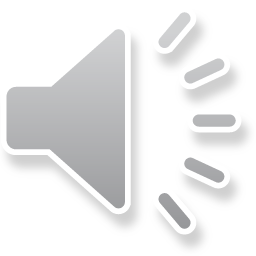 Technology Etiquette
Don’t text or email during a business meeting or presentation
Don’t update social networks during a business meeting
Don’t bring personal cell phone calls into the office when returning from your lunch break
Don’t assume clients or coworkers text
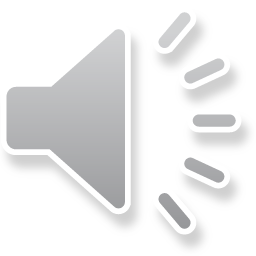 Demonstrate Trustworthiness
Demonstrates that you are dependable
Trust is invaluable on any team. Others will know that they can count on you to get the job done
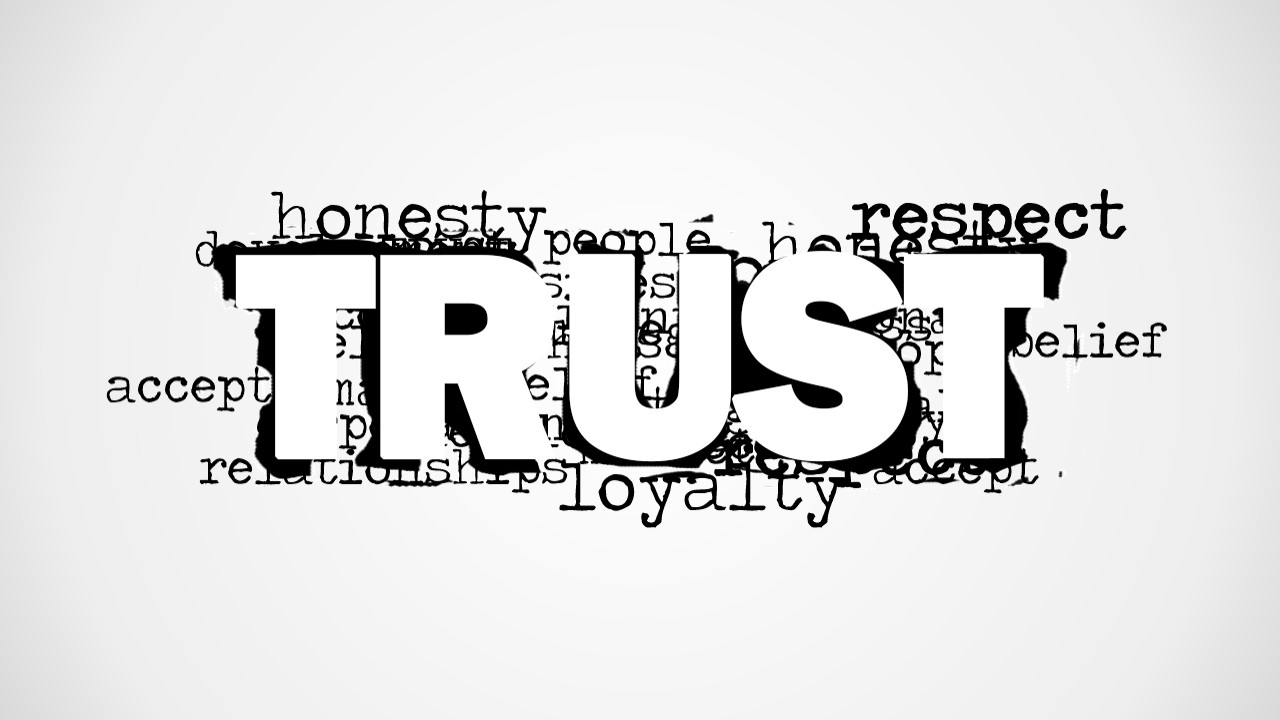 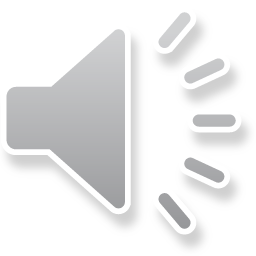 [Speaker Notes: Trustworthiness is an invaluable asset on any team. It lets those around you and your superiors know that you can be trusted with a  task. 
It conveys to the team that you are dependable and can be counted on.

Integrity is one of the principles of success in any field.]
Have a Positive Attitude
Have an upbeat and motivational attitude
Excitement is contagious. Coworkers and supervisors both like to work with those who have a positive attitude and are excited about their jobs
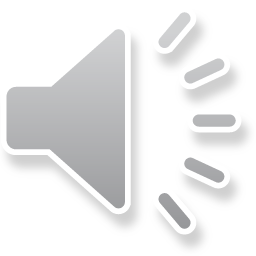 [Speaker Notes: People like to be around people that are upbeat and positive. Attitudes are contagious. Whether it is co-workers or supervisors, those around you feed off of your energy and attitude. 
Being excited about the work you do is important.]
Be a Self-Starter
Do you have what it takes to gather resources and take a project from start to finish? 
Showing that you have initiative will go far
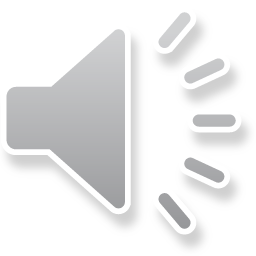 [Speaker Notes: Some people have that entrepreneurial spirit and are able to see a project as a challenge. Those that can marshal the resources to tackle a project and complete it successfully by a specific deadline will stand out. They will show that they have the skills to make things happen. 

Self-starters do not need]
Personal Development Goals
Think back on some of the areas we have discussed today
What areas would you like to work on strengthening in the coming weeks?
Write these goals down somewhere and hold yourself accountable to check on progress
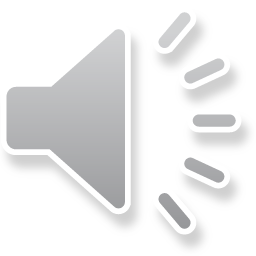 Personal Development Challenge
Keep Calm
Stress reduction is something that we can all benefit from 
Set aside some time on your calendar throughout the week to recharge yourself by walking, meditating, reading, listening to music, etc.
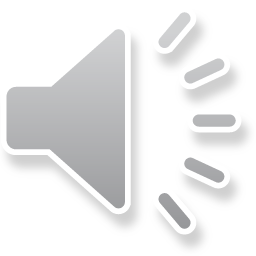 Personal Development Challenge
Personal Ethics Inventory
Take some time to sit down and take a personal inventory of what you value and/or believe
This exercise allows us to see if what we value is in line with how we are living out our lives – personally and in the workplace
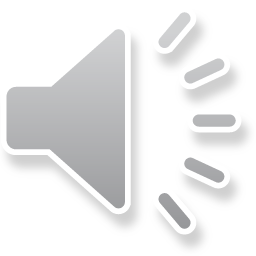 Resources
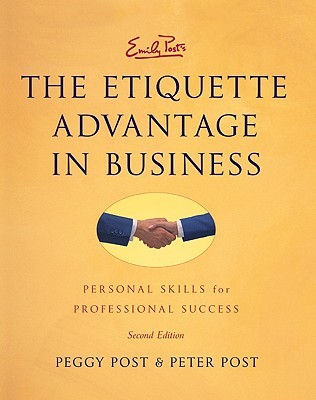 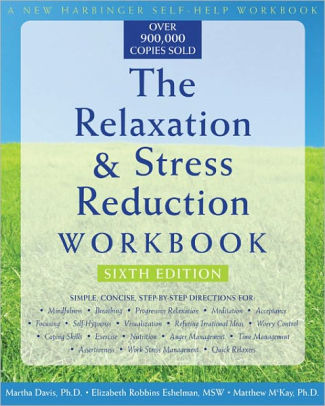 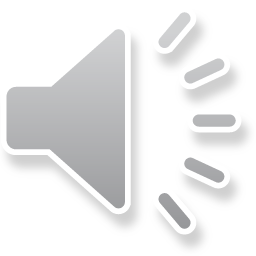 [Speaker Notes: If you are interested in learning more about Business Etiquette or dealing with stressful situations, here are two excellent resources. 

The first is “The Etiquette Advantage in Business” by Peggy and Peter Post.

The second is “The Relaxation and Stress Reduction Workbook”. This excellent resource has a number of activities that you can implement in your daily life to minimize stress.]
State of Alabama
Review of Your BHS Benefits
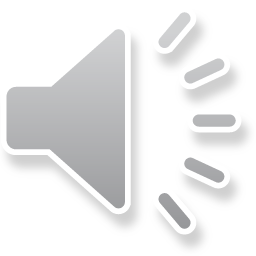 About BHS: At a Glance
30+ Years in Business
750,000+ Covered Lives Nationally
87% Client Retention
Employee-Owned 
Birmingham, AL Headquarters;Midwest Regional Office (Chicago) 
96% Patient Satisfaction Rate
“Open” Preferred Provider Network of 100,000+ Providers
3% Staff Turnover Rate
Our mission 
To provide comprehensive behavioral health services to employers and their beneficiaries which are high quality, cost effective, uniformly accessible, and managed within a least restrictive treatment approach.
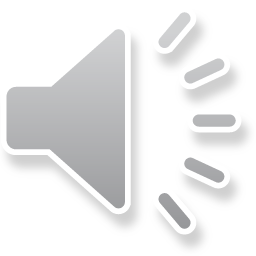 State of Alabama: EAP Benefits
All employees and dependents may receive up to three (3) visits/consults at no charge each year.
Financial
Speak with Advisors
Assistance with budgeting, estate planning, college, debt restructuring, etc.
Behavioral
Speak with Counselors
Referrals for mental/ behavioral health & substance abuse issues
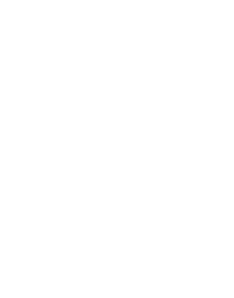 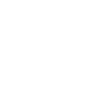 Eldercare
Speak with Professionals
Help with nursing home & assisted living placement, caregiver issues, etc.
Well-Being
Speak with Work/Life Specialists
Help with stress, emotional health, work/life balance, etc.
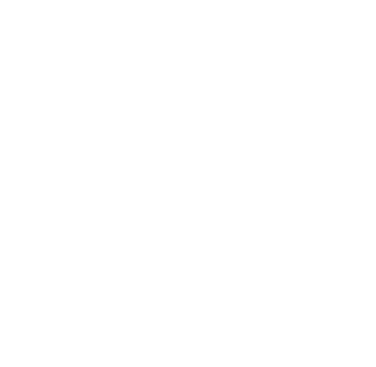 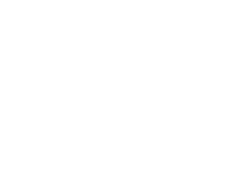 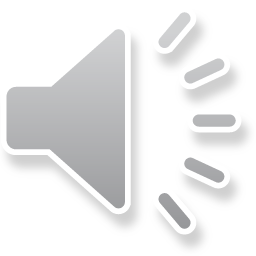 Accessing the EAP
Begins with a call to BHS: 800-245-1150
BHS Care Coordinator is available Monday-Fridayfrom 7:30 a.m. – 5:00 p.m. CT

Your BHS Care Coordinator will:
Verify personal information to confirm benefit eligibility 
Ask a few questions about needs and preferences 
Assist in referring to the appropriate counselor or provider 

After hour, weekend and holiday calls answered by licensed mental health professionals – never an automated response system
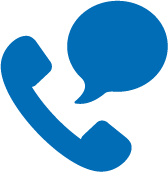 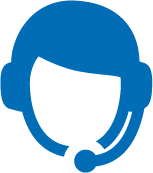 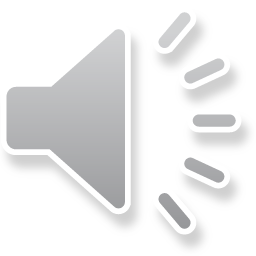 Accessing the EAP
Dedicated BHS Care Coordinator
When you call BHS, you will speak with the BHS Care Coordinator assigned specifically to the State of Alabama

Marie WilbanksCare Coordinator
1-800-245-1150

BHS Care Coordinators
Caring, knowledgeable, credentialed counseling professionals who have been selected for their commitment to treat everyone with sensitivity, respect and concern
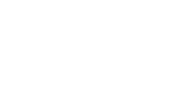 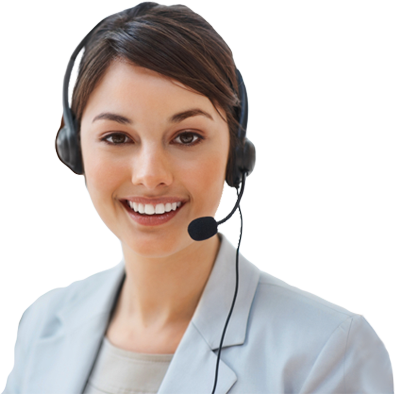 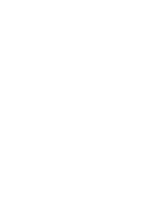 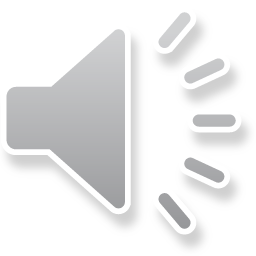 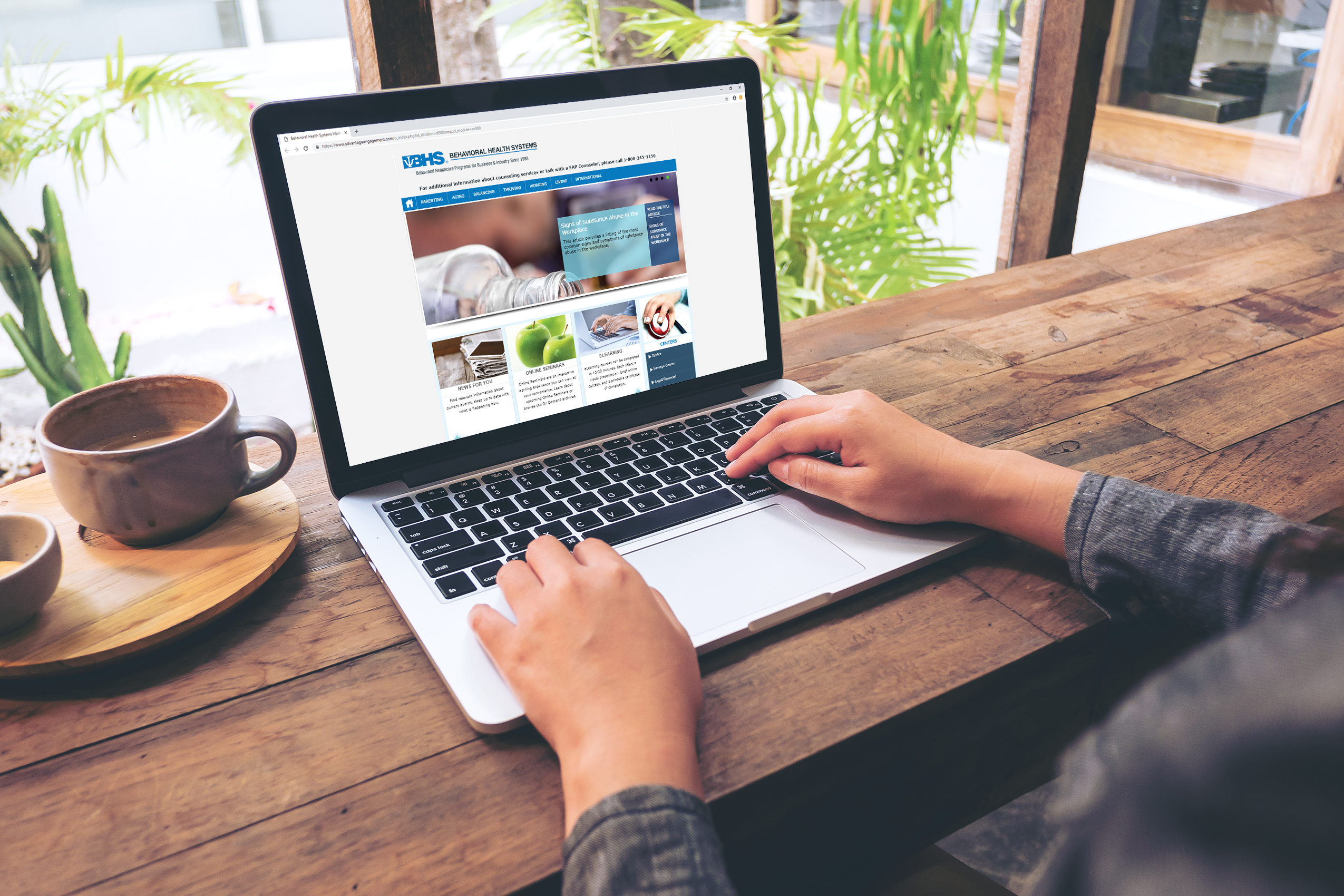 BHS Website: 
www.behavioralhealthsystems.com

Access to:
Enhanced Member Section detailing your unique benefits and services (Member Access)
Member Tips & Resources 
Self-Assessment Tools
Appointment Requests

Online Work/Life (password: DORM):
Lifestyle tools to support a healthy work/life balance 
Extensive library providing access to relevant articles, seminars, self-help information, news items and more
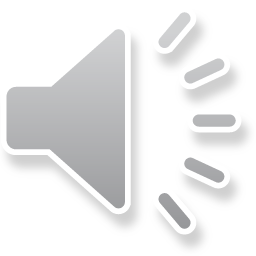 PERSONAL SKILLS FORPROFESSIONAL SUCCESS
May 2022
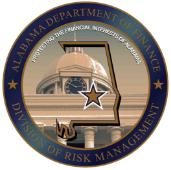